Blood Vessels
Arteries
Move blood away from heart
Arterioles
Capillaries
Veins
Move blood toward heart
Venules, veins
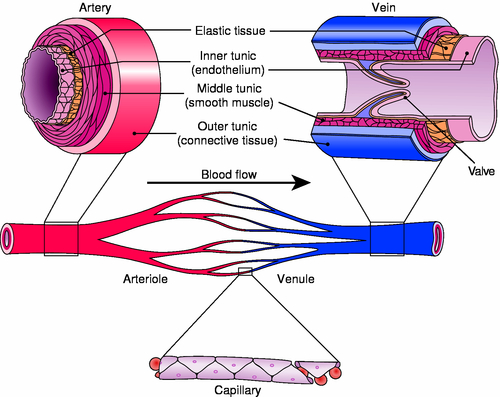 Arteries & Arterioles
Move blood away from heart

Oxygen rich (except pulmonary artery)

Very elastic walls
Three layers (tunics)  
Tunica interna
Tunica media
Tunica externa
[Speaker Notes: Very elastic walls to ‘store’ energy from the ventricular contraction – to keep blood moving more smoothly

Highly branched like roots]
Capillaries
Where exchange of O2 and CO2 takes place

Single endothelial layer

Thin, permeable membrane

Pre-capillary sphincter
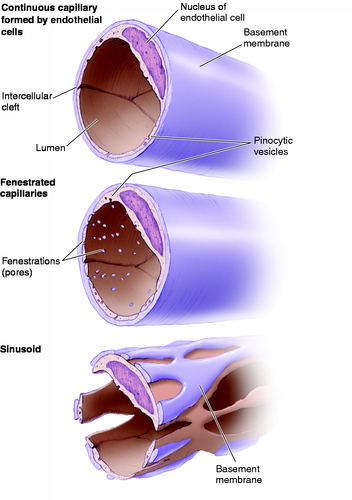 [Speaker Notes: Highly permeable to O2, CO2, ions, water (all molecules other than proteins – proteins are very large molecules)]
Vascular shunt
Precapillary sphincters
Metarteriole
Thoroughfare
channel
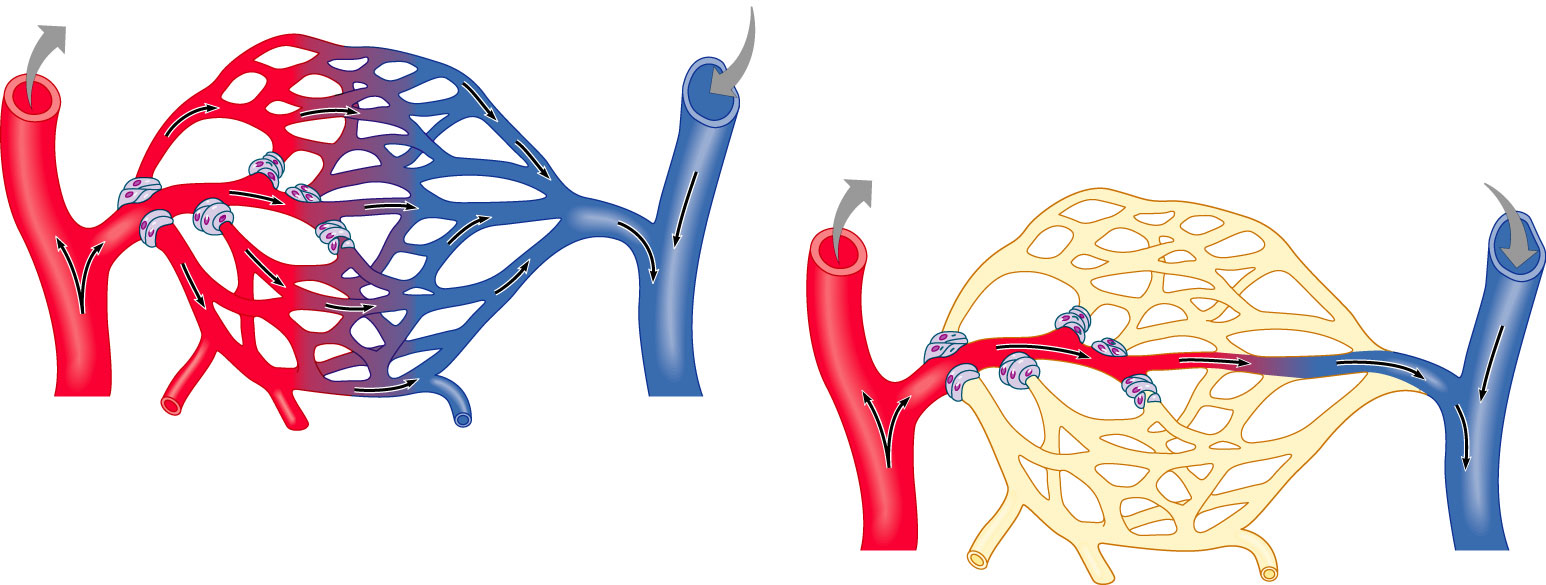 True
capillaries
Terminal
arteriole
Postcapillary
venule
(a)
Sphincters open
Terminal
arteriole
Postcapillary
venule
(b)
Sphincters closed
Veins & Venules
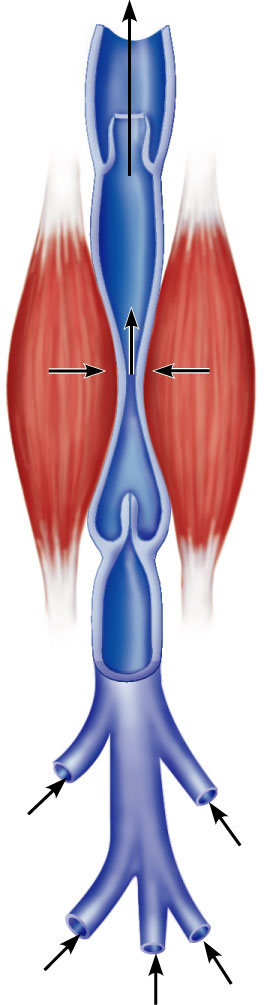 Take blood back to the heart

Oxygen poor blood (except pulmonary vein)

Three lumen (like arteries), but thinner walls

Wide lumen

Blood reservoir (low pressure – high volume)